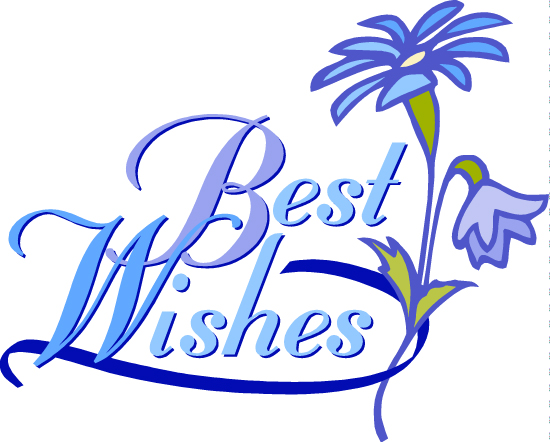 Team Generator
https://www.google.com/search?q=ttam+generator&rlz=1C1GCEA_enKZ884KZ884&oq=Ttam+gener&aqs=chrome.1.69i57j33.24185j0j7&sourceid=chrome&ie=UTF-8
’
’’
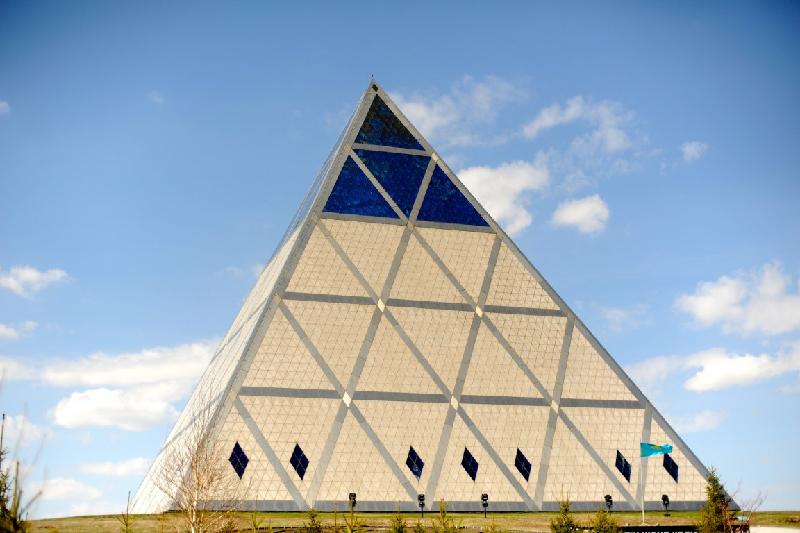 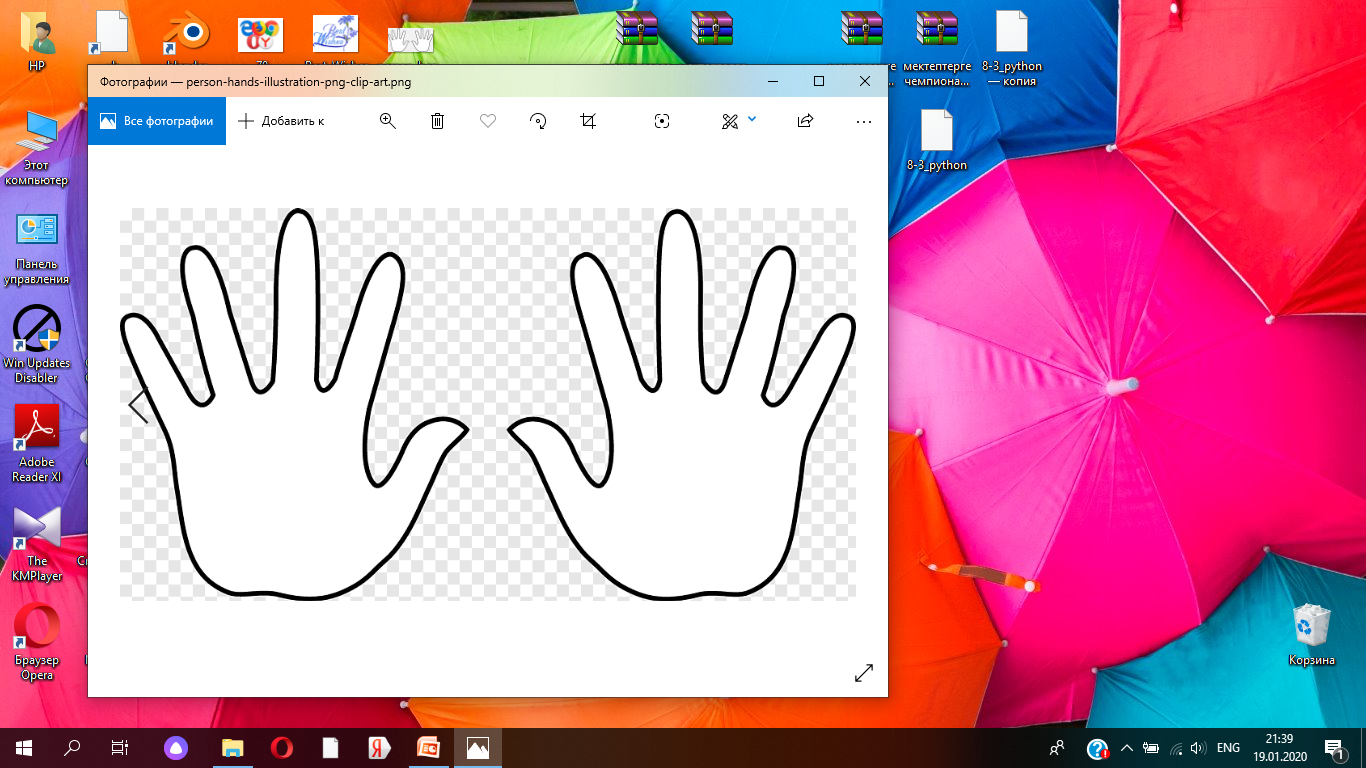 t
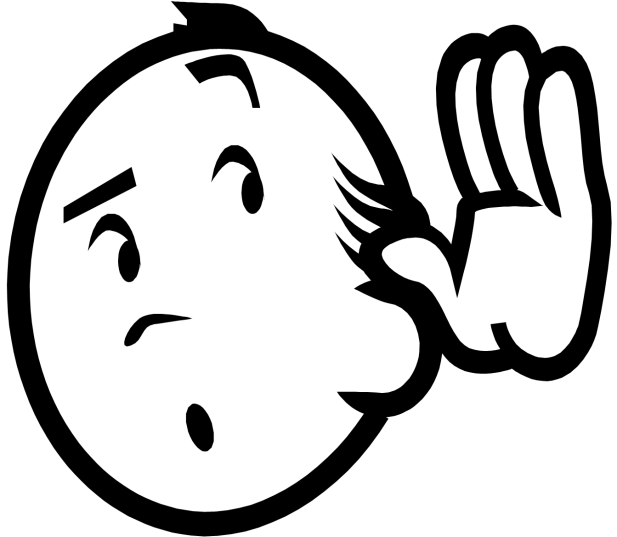 a=o
1,2
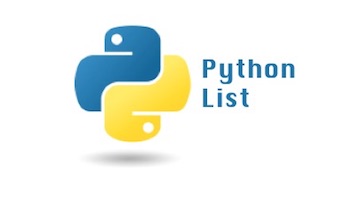 Terminology index – индекс – индекс element – элемент – элемент array – массив – массив comma – үтір – запятая value – шама – значениеassign – тағайындау – присваивать store – сақтау – хранить
Python ListIn this chapter, you’ll learn everything about Python lists; how they are created, slicing of a list, adding or removing elements from them and so on.
What is a list in Python?
>>> [value, value, ...] Example 1>>> data = [“This”, “list”, “has”, 4, “elements”]>>> print (data)This list has 4 elements >>> numbers = [5, 3, 12, 4, 9, 12]>>> print(numbers) 5 3 12 4 9 12
List Indexes-индекс тізімдеріEach element in a list is accessed by an index. List indices start at 0.
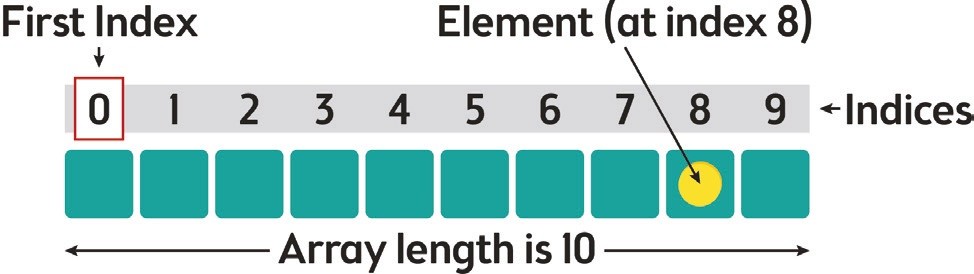 Example 2>>> Fruits = [“apple”, “banana” , “orange”]>>> print ( Fruits[0] )>>> print ( Fruits[1] )>>> print ( Fruits[2] ) apple banana orange
Negative List Indexing-Теріс тізім индексі
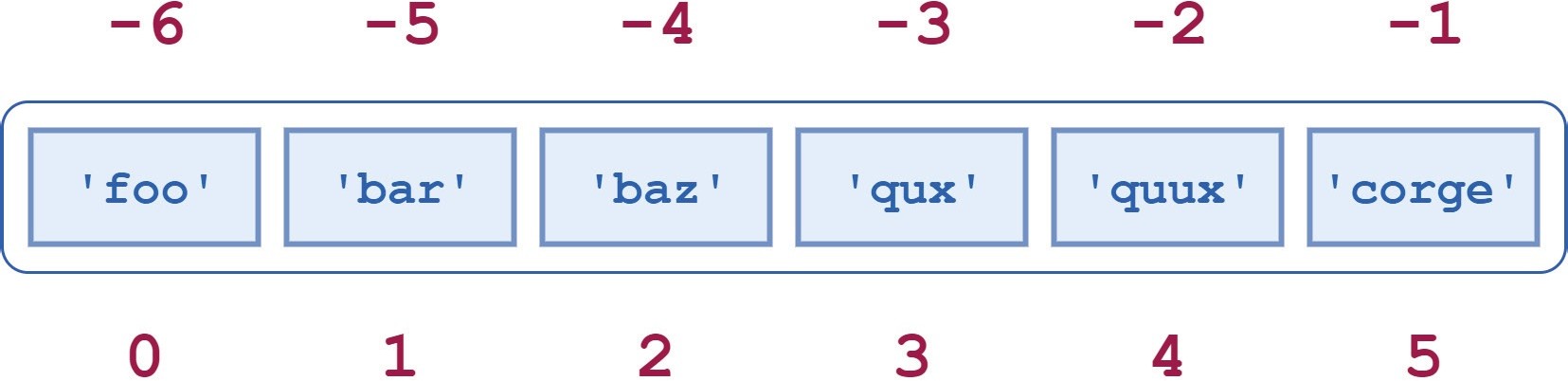 Example 3
>>> a[-1]
‘corge’
>>> a[-2]
‘quux’
>>> a[-5]
‘bar’
Changing  elementsPython, lists can be modified. For example, you can change the element at a certain index by assigning a new value to it.list[index] = valueПайтонда тізімдерді өзгертуге болады. Мыс: белгілі бір индекстегі элементке оған жаңа мән беру арқылы өзгертуге болады. Тізім [индекс] мән
Example 4 >>> Fruits [“apple”,”banana”,”orange”]>>> Fruits[0] = “peach”>>> Fruits[1] = “cherry”>>> print ( Fruits ) peach cherry orange
https://youtu.be/gghDRJVxFxU
https://www.plickers.com/library